Департамент образования и науки Курганской области ГБУ «Центр помощи детям»
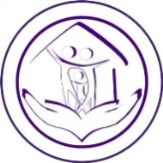 Организация и проведение мониторинга ПМПК
Табулова О.Т., 
учитель-дефектолог ЦПМПК
Нормативно-правовые документы
Федеральный закон от 29 декабря 2012 г. № 273-ФЗ «Об образовании в Российской Федерации»
Федеральный закон от 24 июня 1998 г. № 124-ФЗ «Об основных гарантиях прав ребенка в Российской Федерации»
Федеральный закон от 24 ноября 1995 г. № 181-ФЗ «О социальной защите инвалидов в Российской Федерации»
Приказ Министерства образования и науки России от 20 сентября 2013 г. № 1082 «Об утверждении Положения о психолого-медико-педагогической комиссии»
Письмо Департамента образования и науки Курганской области          от 3 октября 2022 г. № ИСХ.08-06241/22 «О проведении мониторинга»
Письмо Департамента образования и науки Курганской области        от 3 октября 2022 г. № ИСХ.08-06242/22 «О проведении мониторинга»
Письмо Департамента образования и науки Курганской области          от 3 октября 2022 г. № ИСХ.08-06243/22 «О проведении мониторинга»
Правовое основание ПМПК
На основании п.12. ч.2 приказа Министерства образования и науки России от 20 сентября 2013 г.     № 1082 «Об утверждении Положения о психолого-медико-педагогической комиссии» комиссия имеет право:
- запрашивать у органов исполнительной власти, правоохранительных органов, организаций и граждан сведения, необходимые для осуществления своей деятельности
- осуществлять мониторинг учета рекомендаций комиссии по созданию необходимых условий для обучения и воспитания детей в образовательных организациях, а также в семье (с согласия родителей (законных представителей) детей)
Цель проведения мониторинга
Изучение эффективности выполнения рекомендаций психолого-медико-педагогической комиссии по созданию в образовательных организациях специальных условий для обучения и воспитания детей с ограниченными возможностями здоровья и инвалидностью
Данные по результатам мониторинга анализируются по следующим направлениям
организация системного учета детей с ОВЗ и (или) инвалидностью на уровне муниципальных образований Курганской области
организация на муниципальном и региональном уровне совместной деятельности специалистов социального, медицинского и педагогического профиля по выполнению рекомендаций ПМПК по включению обучающихся с ОВЗ и (или) инвалидностью в образовательный процесс
организация психолого-педагогического сопровождения образовательного процесса обучающихся с ОВЗ и (или) инвалидностью на муниципальном и региональном уровнях
организация специализированной педагогической помощи через различные организационные формы (логопункт образовательной организации, специальные группы, классы) обучающихся с нарушениями речи на муниципальном и региональном уровне
Сроки
В мониторинг вносятся данные о количестве обучающихся прошедших комплексное обследование ПМПК за период с 1 января 2022 г. по 1 ноября 2022 г.
Количество обучающихся с ОВЗ и инвалидностью по состоянию на 1 ноября 2022 г.

Информацию необходимо предоставить до 20 ноября 2022 г.
Приложение 1
Мониторинг учета рекомендаций ПМПК по созданию необходимых условий 
для обучения и воспитания детей в образовательных организациях
Приложение 2
Сводная форма мониторинга организации обучения детей с ОВЗ в условиях в специальных (коррекционных) классов
1. Специальные (коррекционные) классы для обучающихся с задержкой психического развития
2. Специальные (коррекционные) классы для обучающихся с умственной отсталостью
2. Специальные (коррекционные) классы для обучающихся с ОВЗ
Приложение 3
Сводная форма мониторинга по созданию специальных условий 
для обучения детей с нарушением речи
Информация об учителях-логопедах, работающих в образовательных организациях
Информация об учителях-логопедах, работающих в дошкольных образовательных организациях
Приложение 4
Сводная форма мониторинга организации образовательного процесса детей-инвалидов
Мониторинг высылается
Формат PDF – скан документа с подписью и печатью руководителя

Формат Exsel

На электронную почту: cpmpk45@yandex.ru
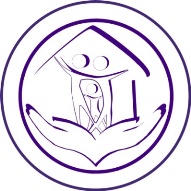 СПАСИБО ЗА ВНИМАНИЕ
Адрес нашего сайта
www.centr45.ru
12